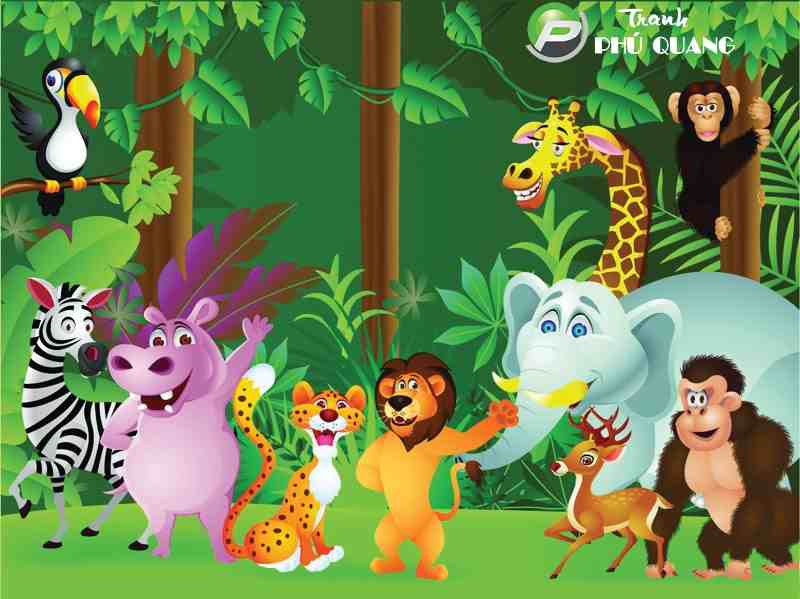 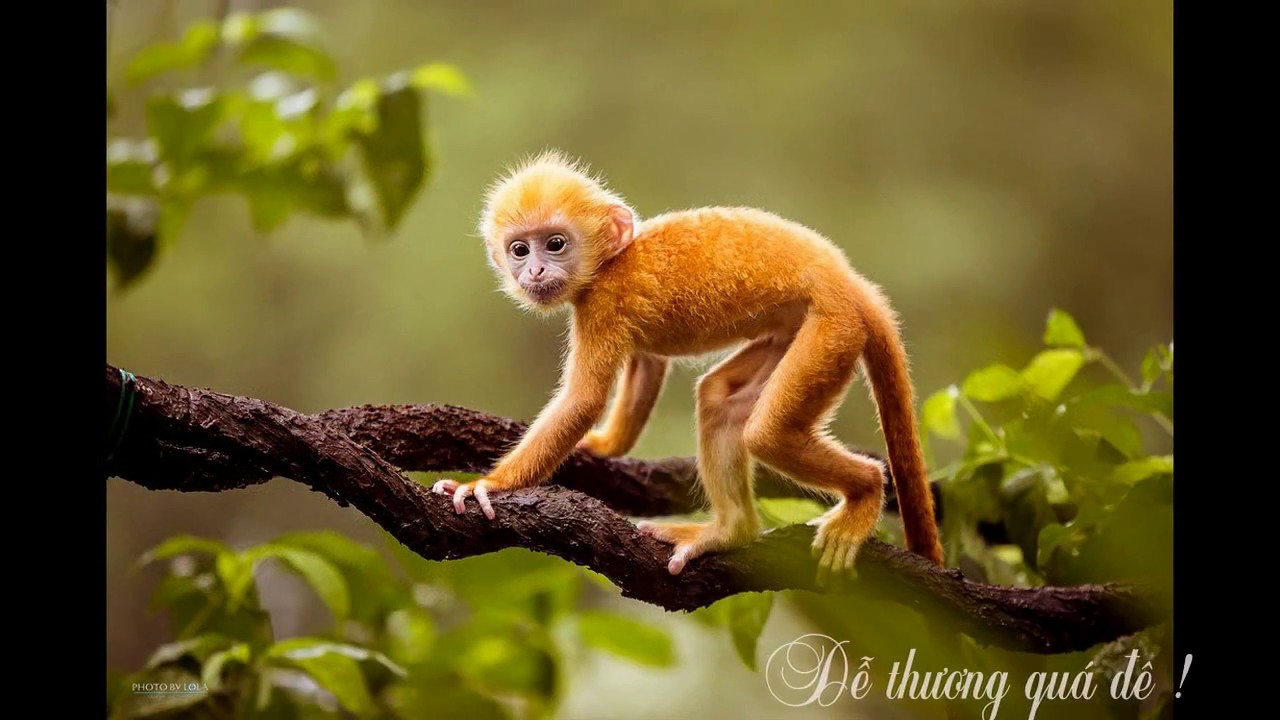 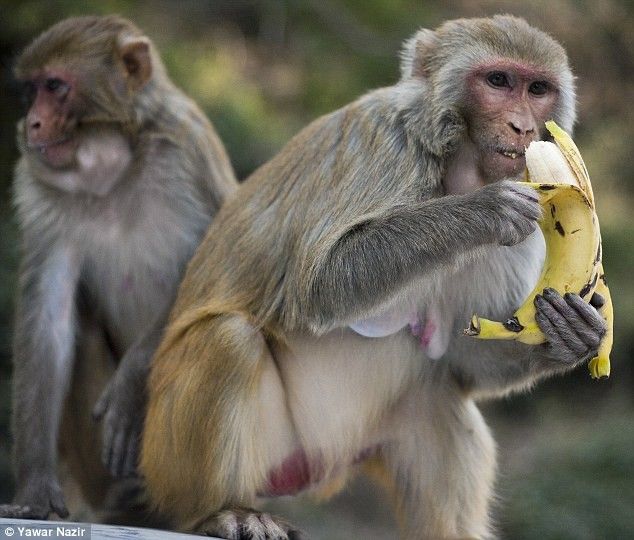 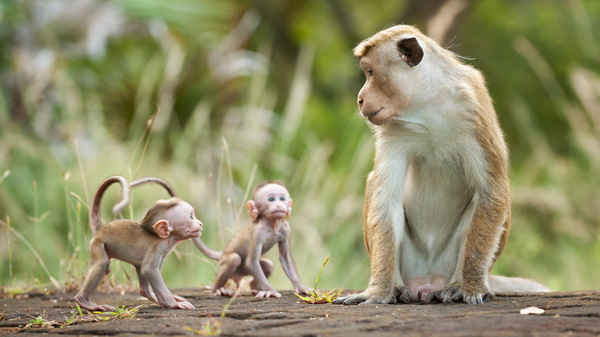 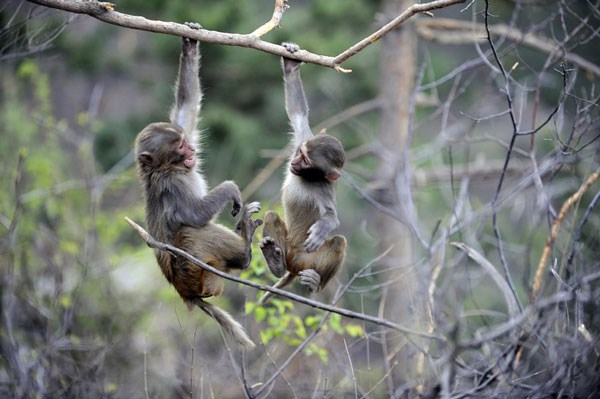 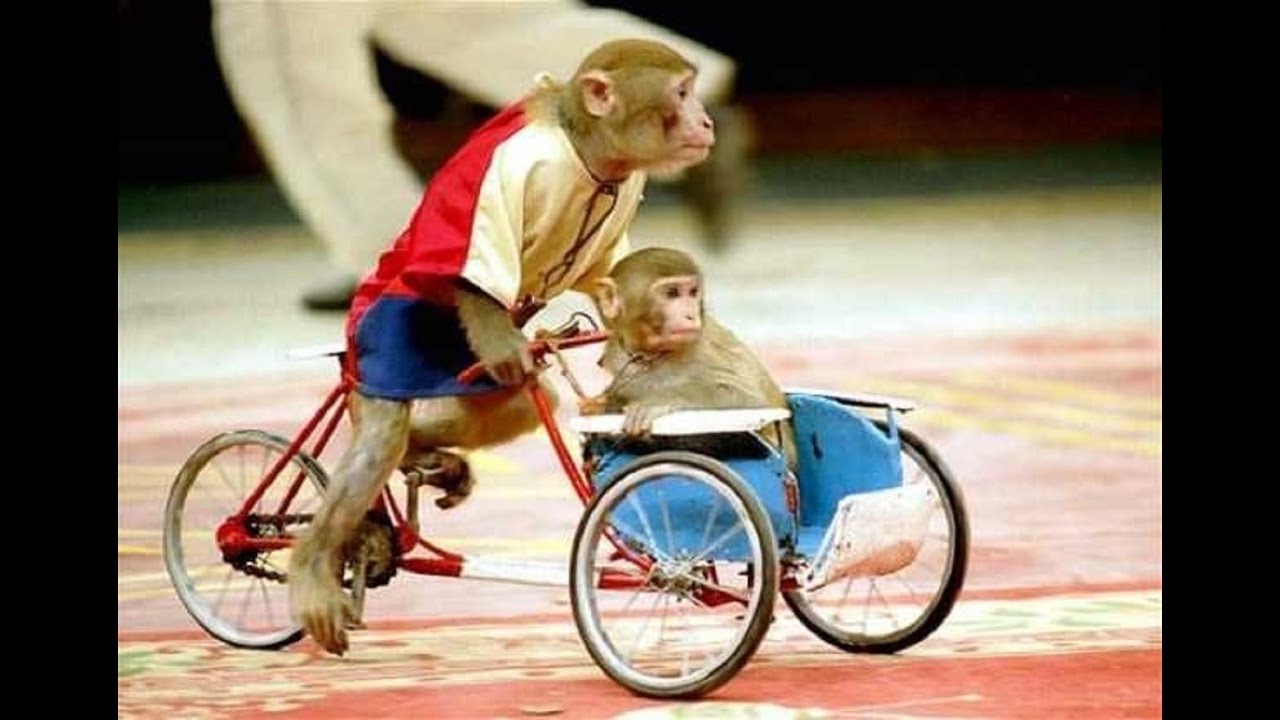 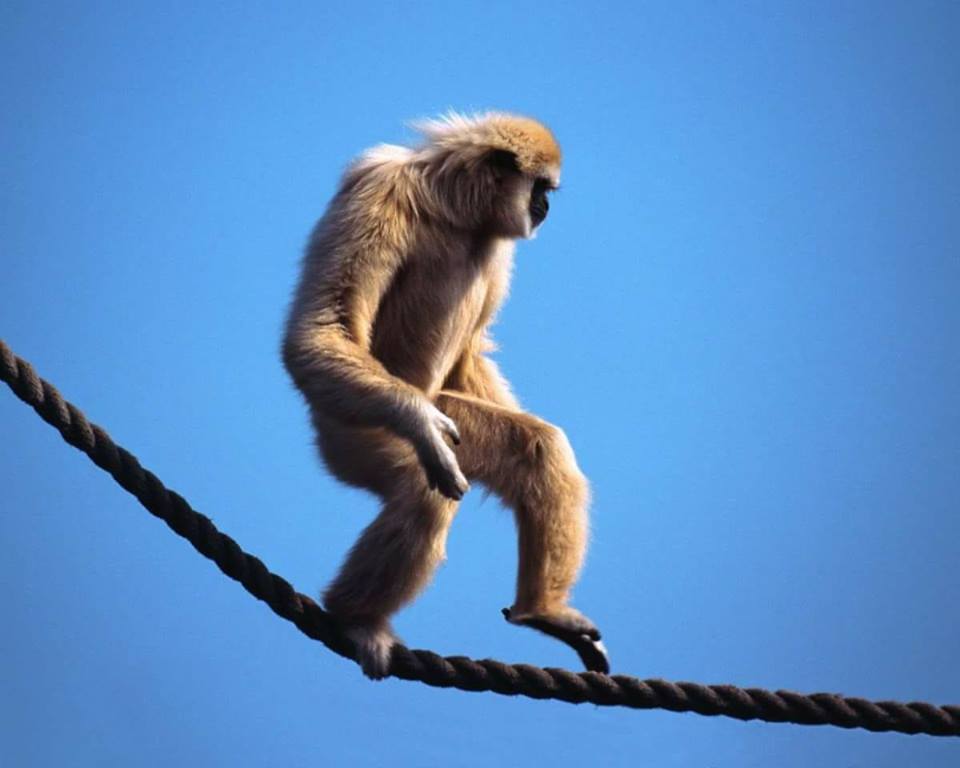 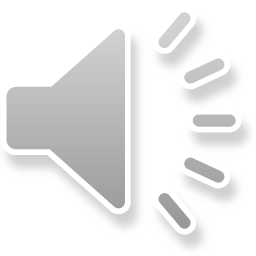 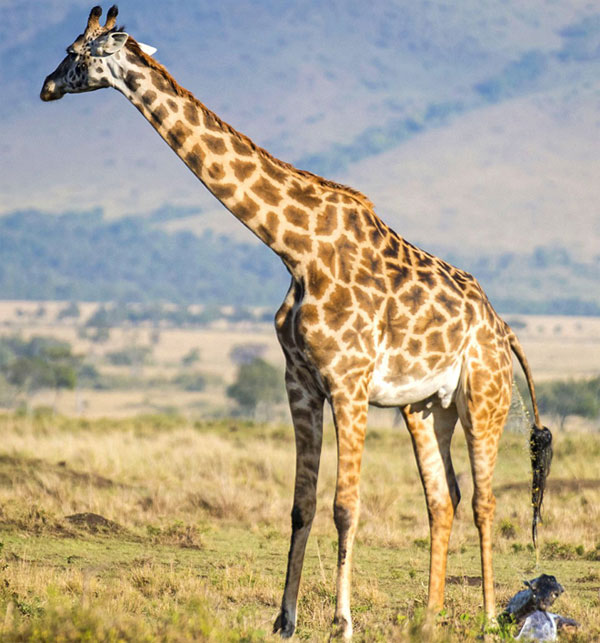 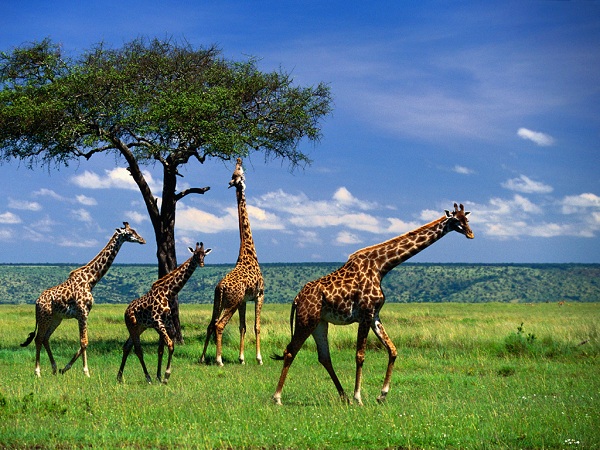 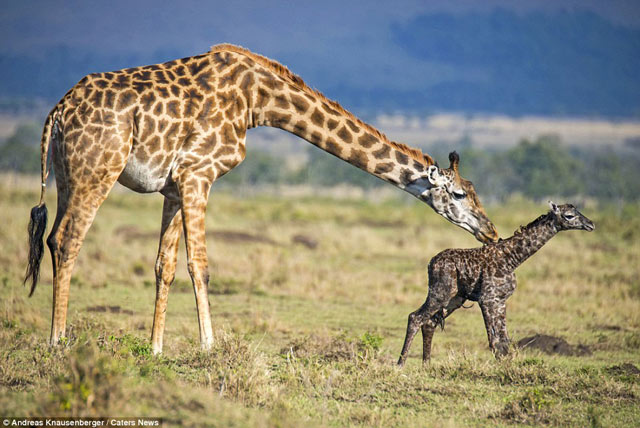 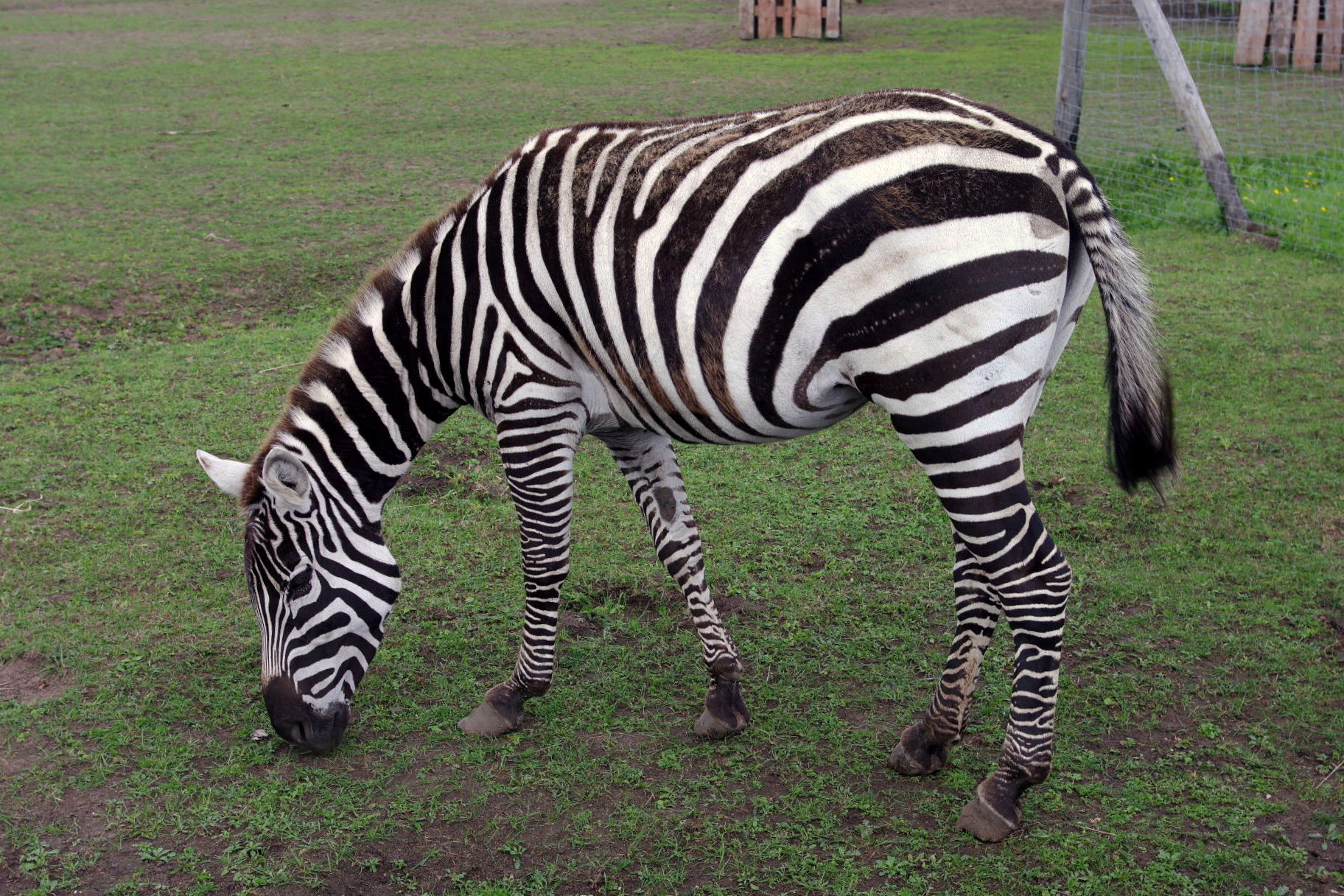 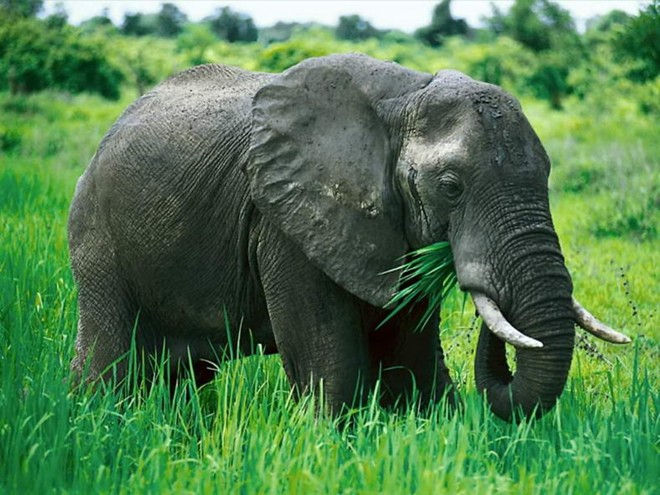 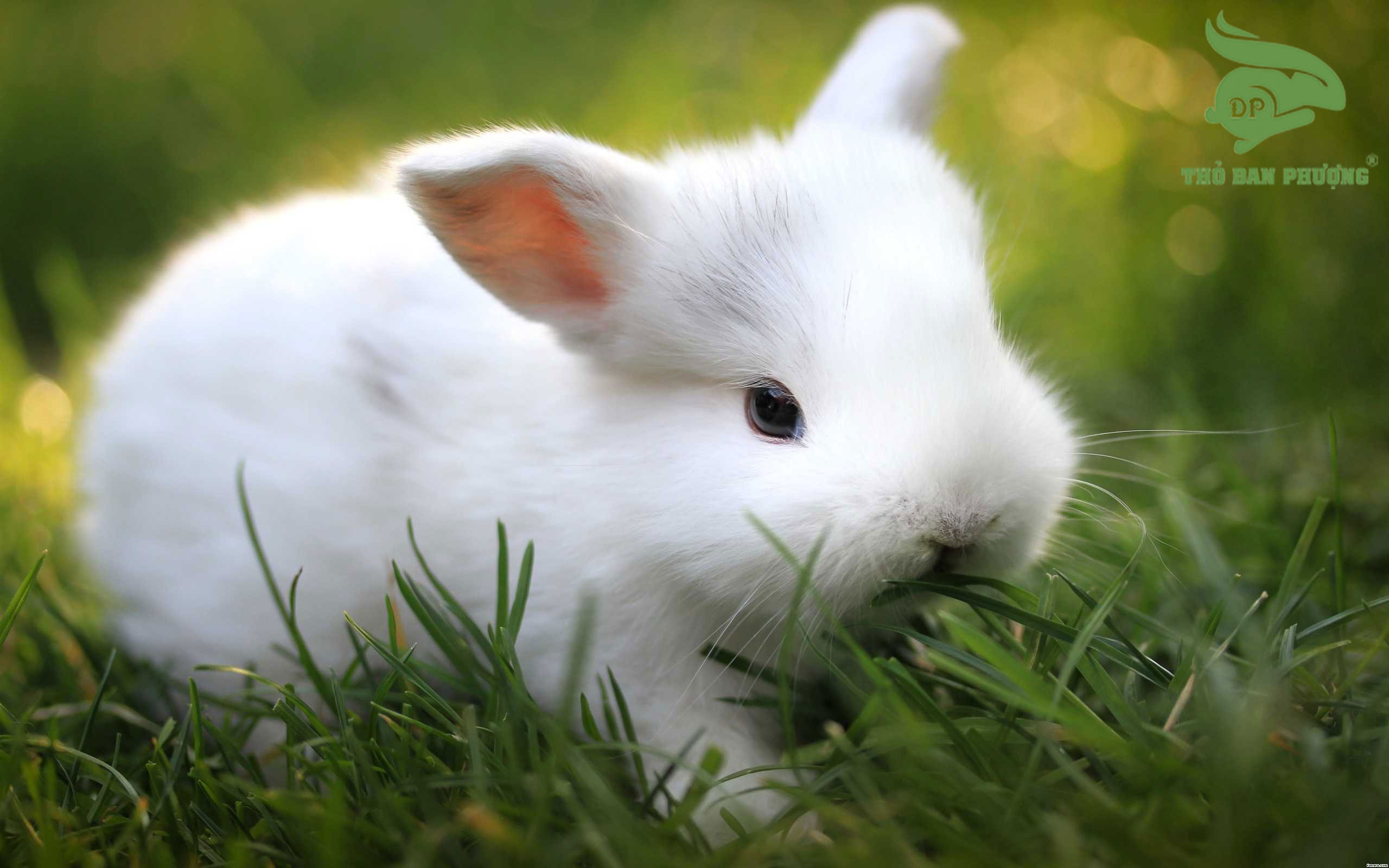 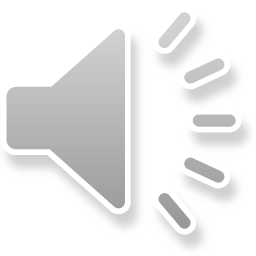 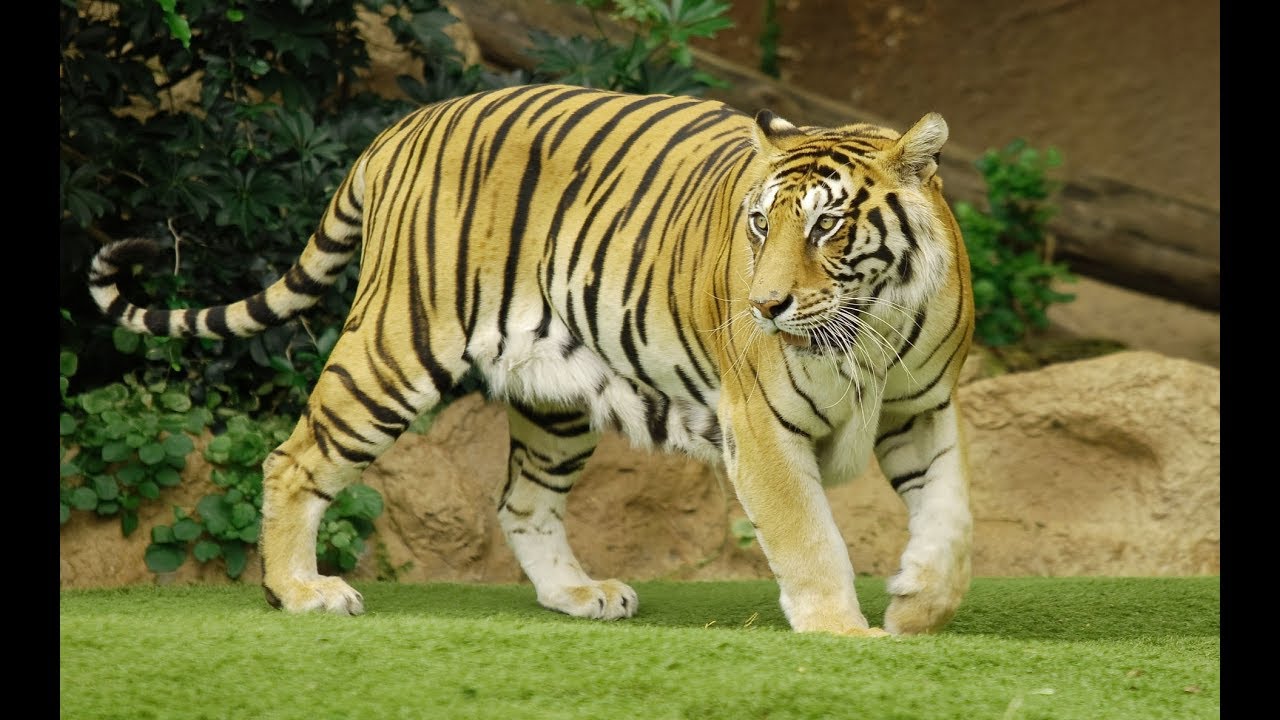 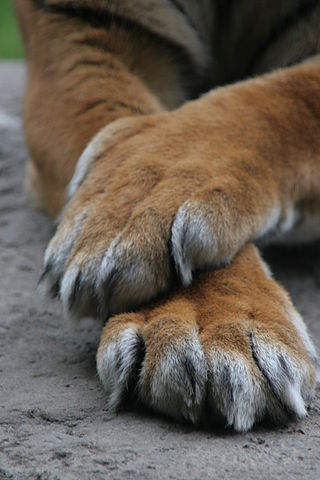 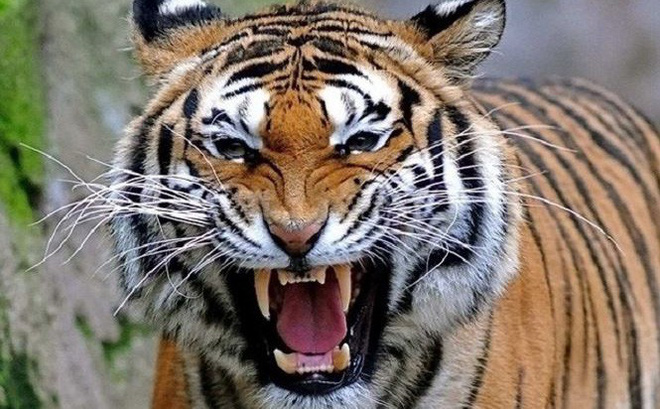 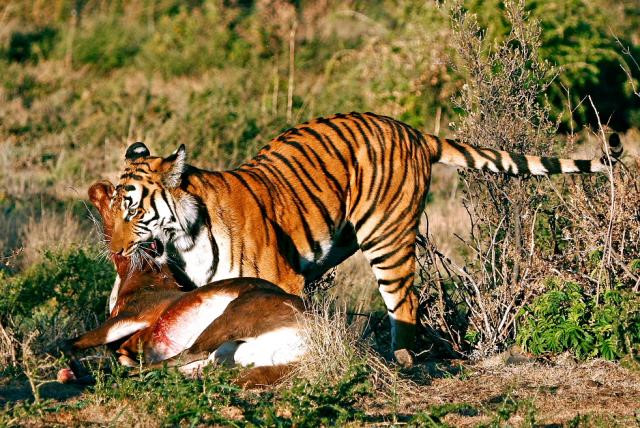 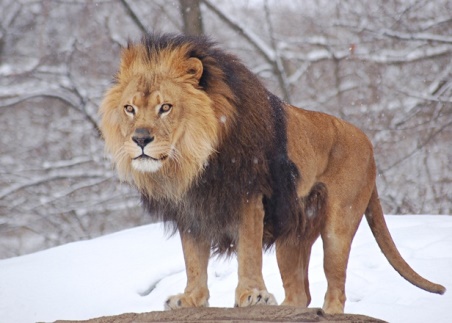 Con sư tử
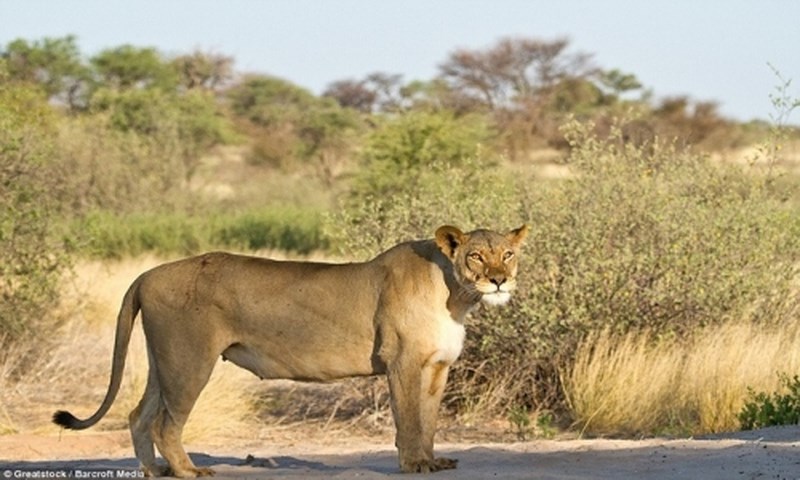 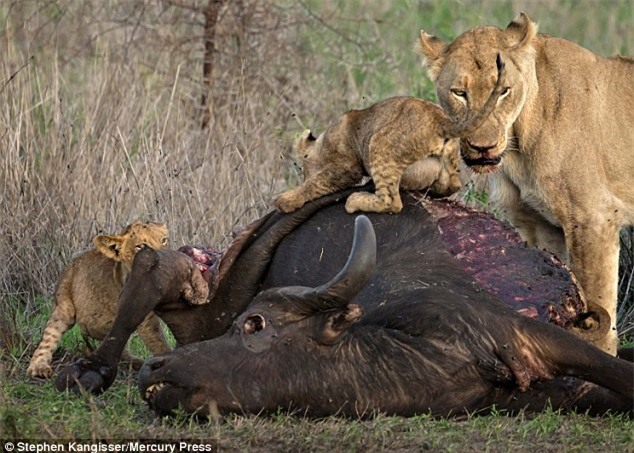 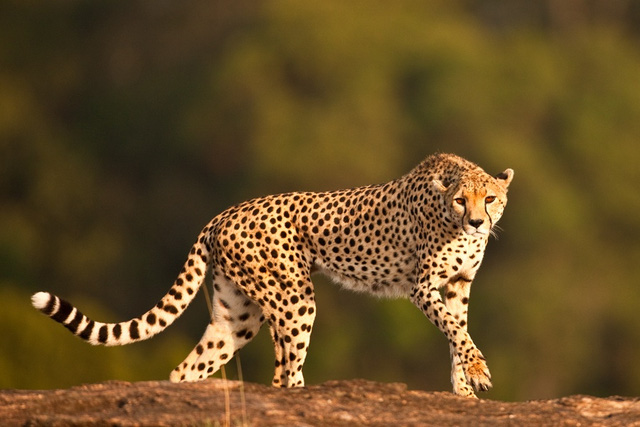 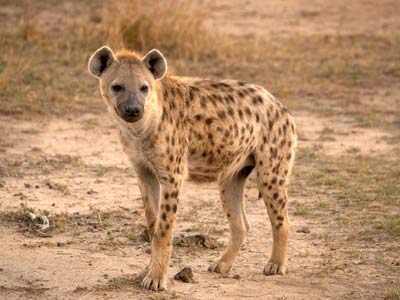 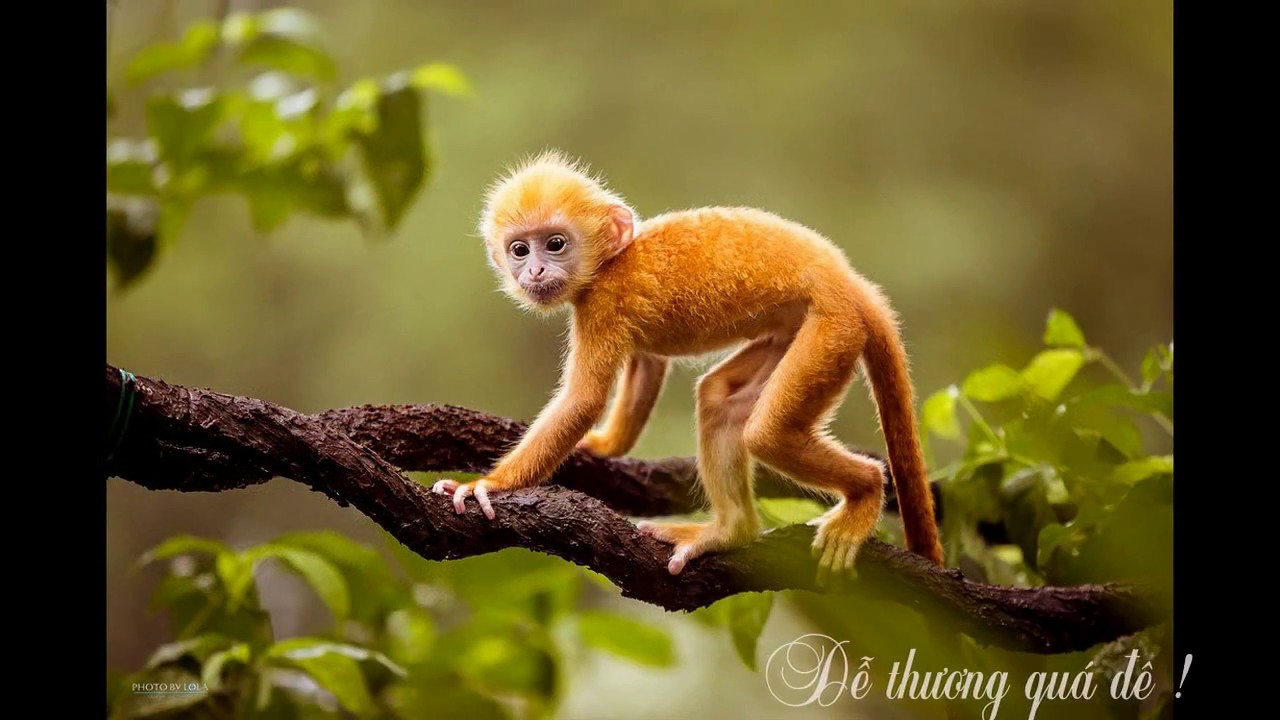 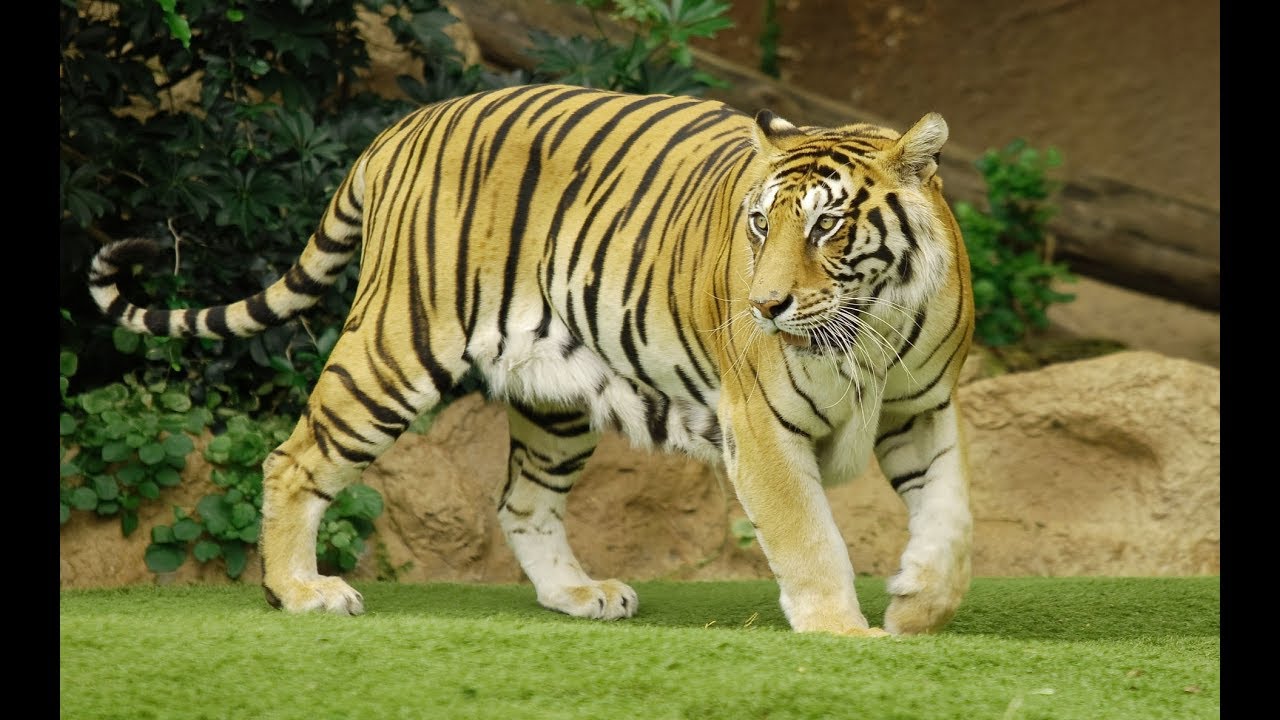